Доклад начальника отдела камерального контроля в сфере налогообложения имущества Управления ФНС России по Новгородской области Герих Маргариты Владимировны
«Реформирование налога на имущество организаций: реализованные этапы и ближайшие перспективы. 
Особенности администрирования имущественных налогов юридических лиц в 2022 году »
Основные этапы реформирования налога на имущество организаций
- кадастровая стоимость - налоговая база для объектов недвижимости административно-делового и торгового назначения
2018 год
- исключение движимого имущества из объектов налогообложения
2019 год
2020 год
- отмена обязанности по ежеквартальному представлению расчетов по  авансовым платежам по налогу на имущество организаций
- кадастровая стоимость - налоговая база для всех объектов недвижимости, относящихся к категории Жилые
- сроки уплаты  налога  на имущество организаций (авансовых платежей по налогу) синхронизированы со сроками уплаты транспортного и земельного налогов
2022 год
- налогоплательщики - российские организации не включают в налоговую декларацию сведения об объектах налогообложения, налоговая база по которым определяется как их кадастровая стоимость
2023 год
2
(млн. руб.)
НАЛОГОВЫЕ ПОСТУПЛЕНИЯ
3
(млн. руб.)
Начисления по имущественным налогам юл
4
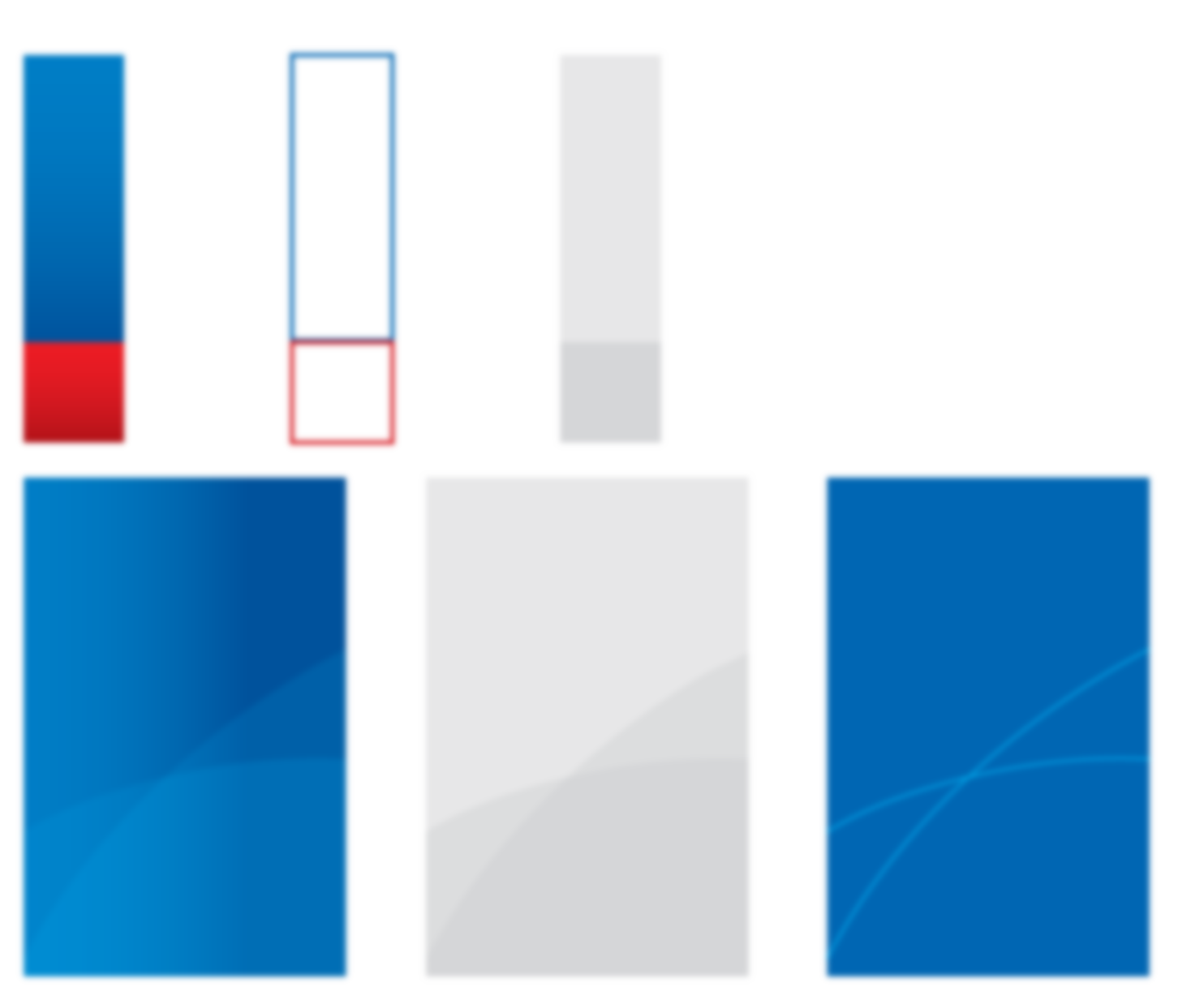 Спасибо за внимание!